Quels documents pouvez-vous signer avec jesignexpert.com
Cas d’usage
Missions comptables
Missions sociales
Missions juridiques
Commissariat aux comptes
Administration et ressources Humaines
Sur jedeclare.com
Missions comptables
Missions sociales
Missions juridiques
Commissariat aux comptes
Si inscrit au tableau de l’ordre des experts-comptables
Administration & RH
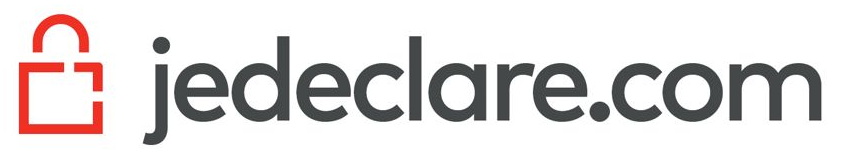 Sur